Презентация для родителей консультационного центра музыкального руководителя Тарантиной И.Н.
«Музыкальные инструменты»
(старший возраст 6 -7 лет)
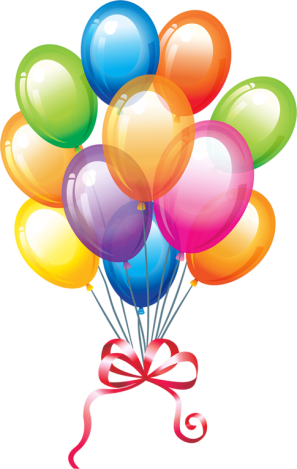 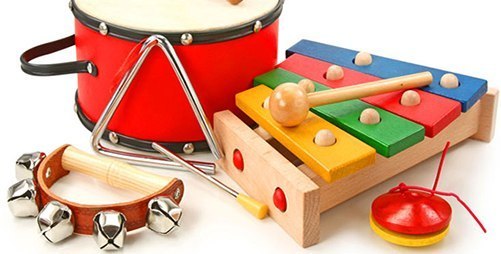 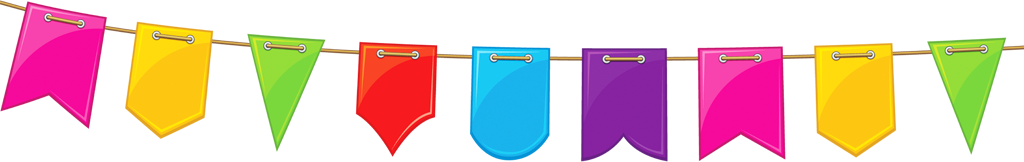 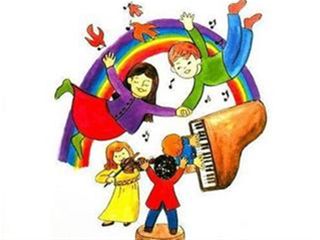 Для многих детей игра на музыкальных инструментах помогает передать чувство, внутренний духовный мир. Это прекрасное средство не только индивидуального развития, но и развития мышления, творческой инициативы, сознательных отношений между детьми.
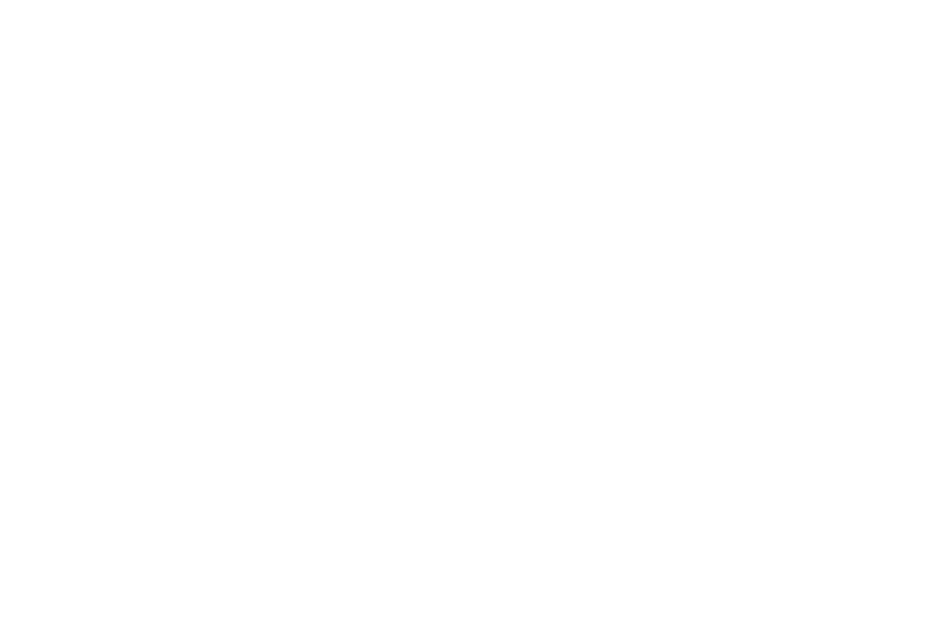 Ложки разными бывают
И на них порой играют.
Отбивают ритм такой,
Сразу в пляс идет любой!
Ложки - пусть не фортепиано,
Но у них свое пиано,
Есть и форте, даже трели,
Как у струн виолончели.
Если виртуоз играет,
Ложки будто бы летают.
Их в руках по три, по пять,
Трудно даже сосчитать!
Ложки
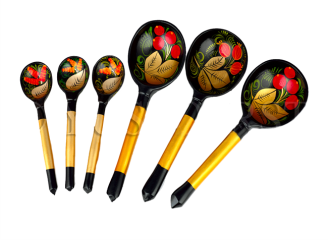 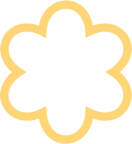 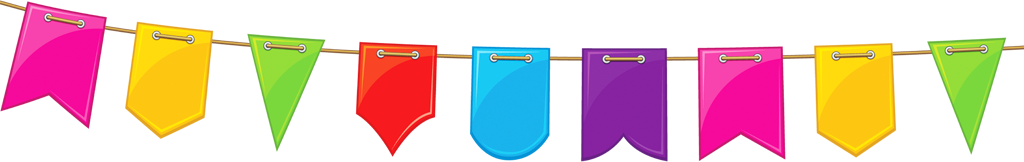 Вот пластинки из металлаНа дощечке их немало.Из пластинок тех, что многоУбегает вдаль дорога.Слышите чудесный звон?Что звучит?..
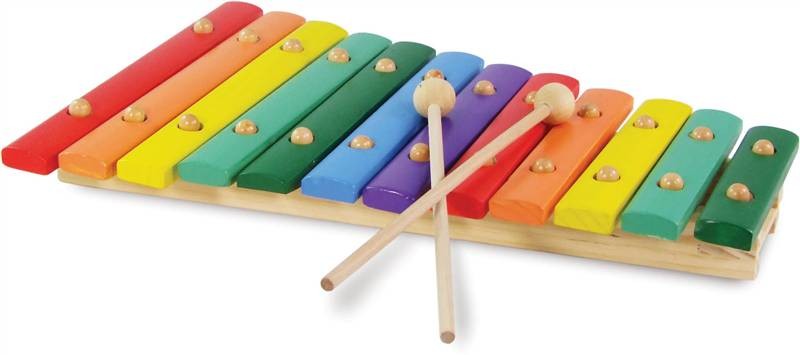 Металлофон
Маракас
Он шумит как погремушка, -
Но при этом – не игрушка.
Ясно каждому из нас, -
Что отгадка – МАРАКАС.
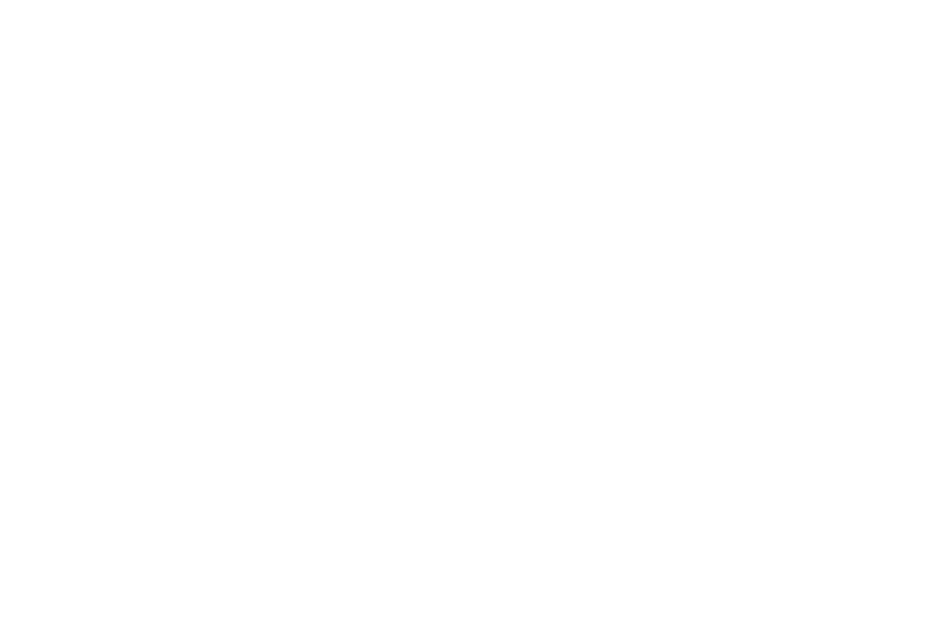 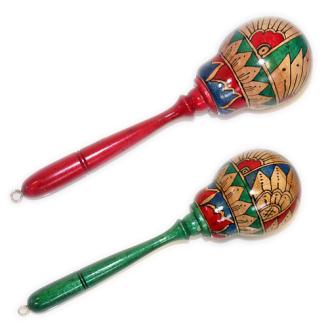 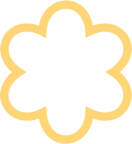 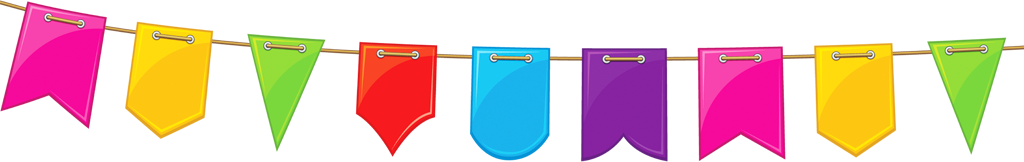 Вдаль летит со всех сторон
Колокольный перезвон
Низко, гулко, нараспев
Колокол большой запел.
А в ответ ему легко,Ярко, звонко, высоко
Зазвучат во все концы
Колокольцы-бубенцы.
Бубенцы
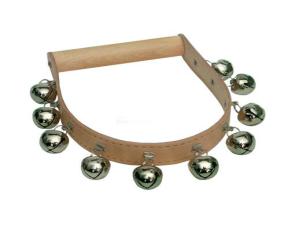 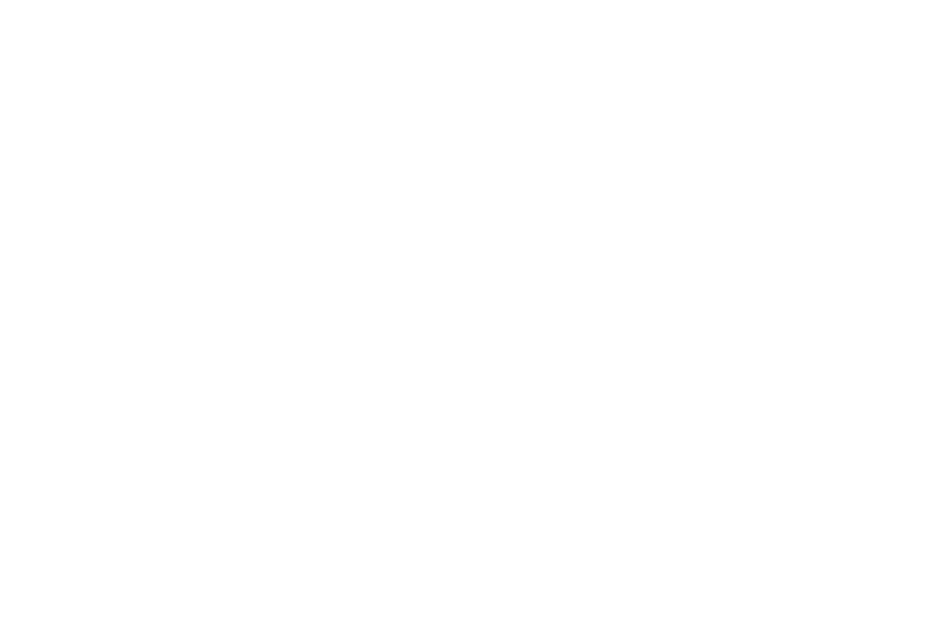 Колокольчик зазвенел,Свою песенку запел:«Динь-динь, динь-динь:На дворе – неба синь,Солнце яркое,Красное, жаркое!Вылетайте, мошки!Выползайте, блошки!
Колокольчик
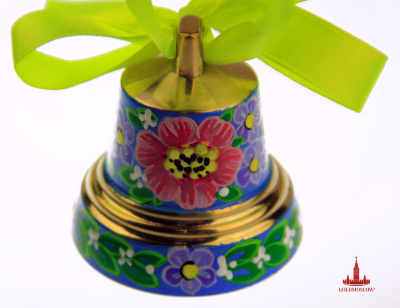 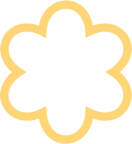 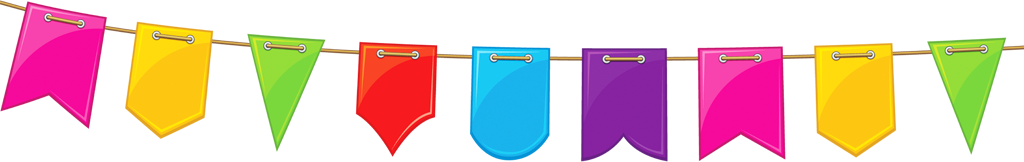 Тонкий прут из твердой стали,Клавиш нет и нет педали.В нем не больше трех углов,Звук – как звон колоколов.Инструмент, конечно, мал,Но с оркестром поиграл.
Треугольник
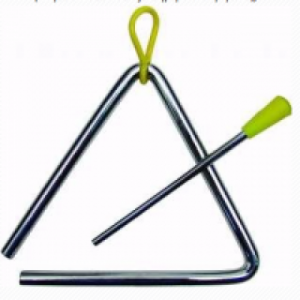 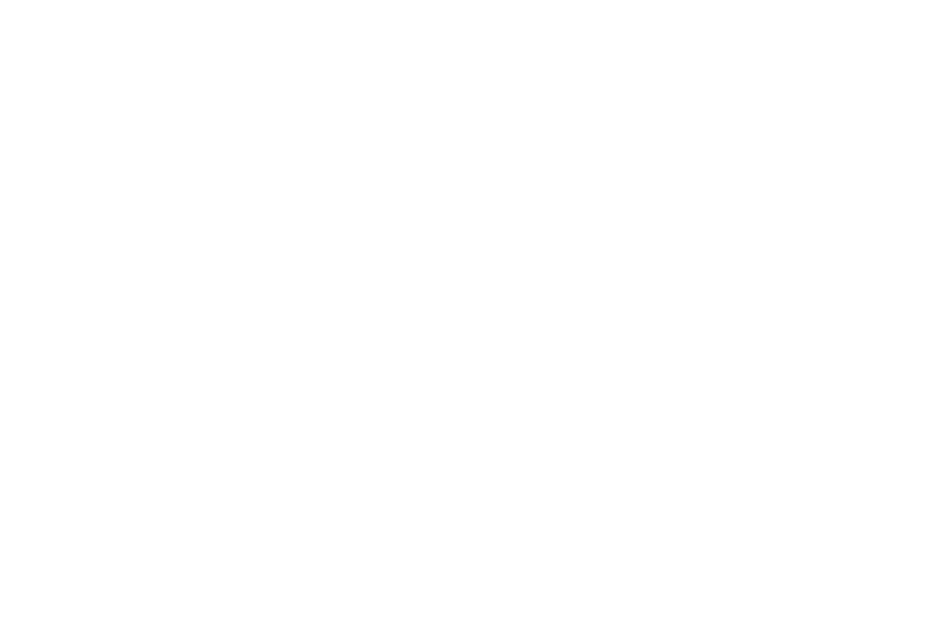 Бубен.
Есть у нас веселый друг,Очень любит громкий стук.
Тут ответ совсем не труден –
Знают все, что это…
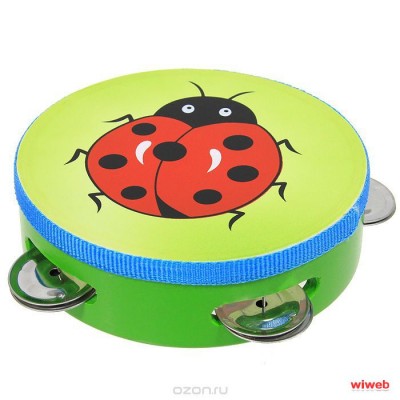 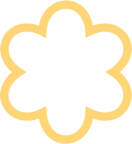 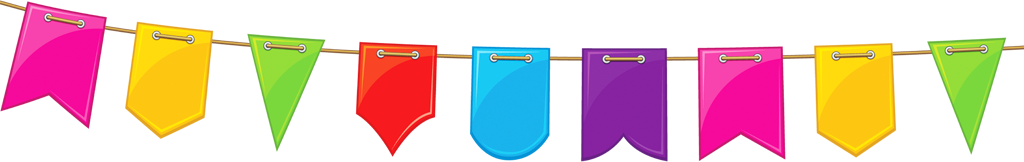 Вы все на ней играетеДу-ду-ду-ду-ду-ду-ду.Да-да-да-да-да-да-да.Вот так поет она всегда.Ни палочка, ни трубочкаЧто же это?..
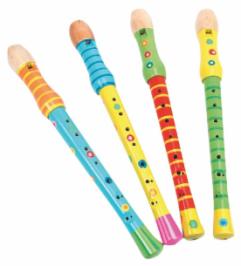 Дудочка
Барабан
Деревянные подружки
Пляшут на его макушке
Бьют его, а он гремит
В ногу всем шагать велит
Там-там-там,там-там-там
Так играет барабан
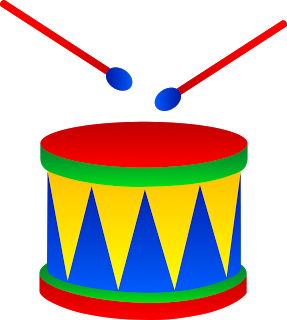 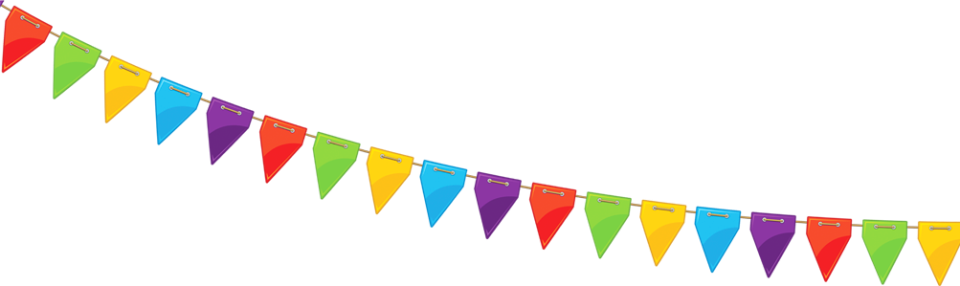 Народная мудрость гласит: «Взяв в свои руки скрипку, человек не может    стать бандитом». Полюбив хорошую музыку, он будет стремиться к красоте и гармонии во всех сторонах жизни.
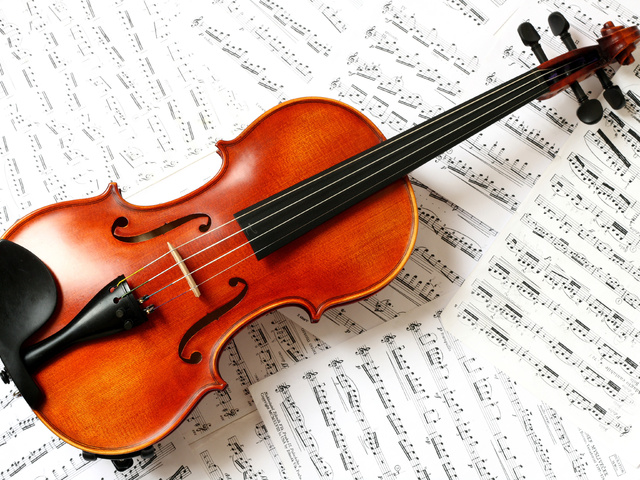 Спасибо за внимание
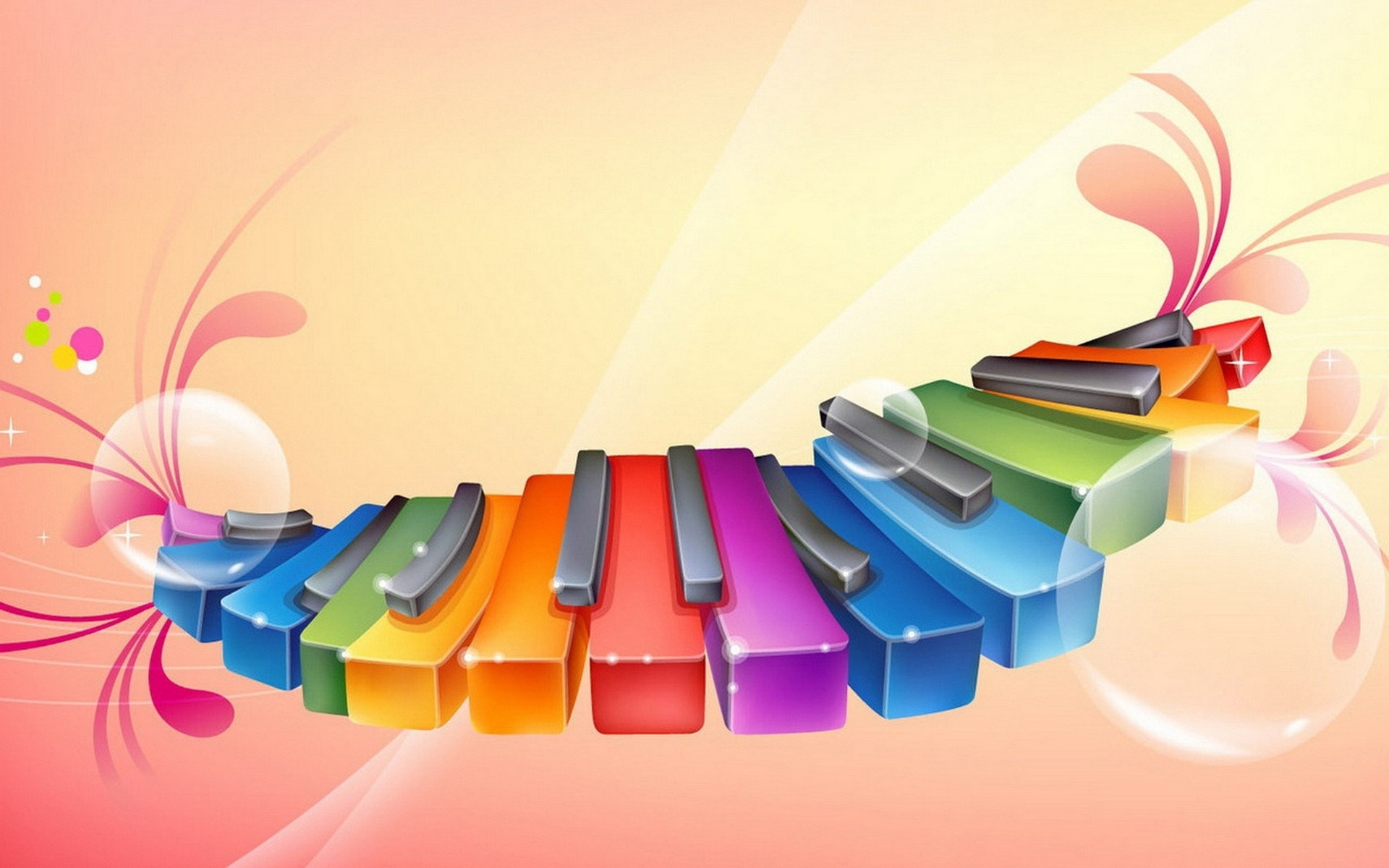